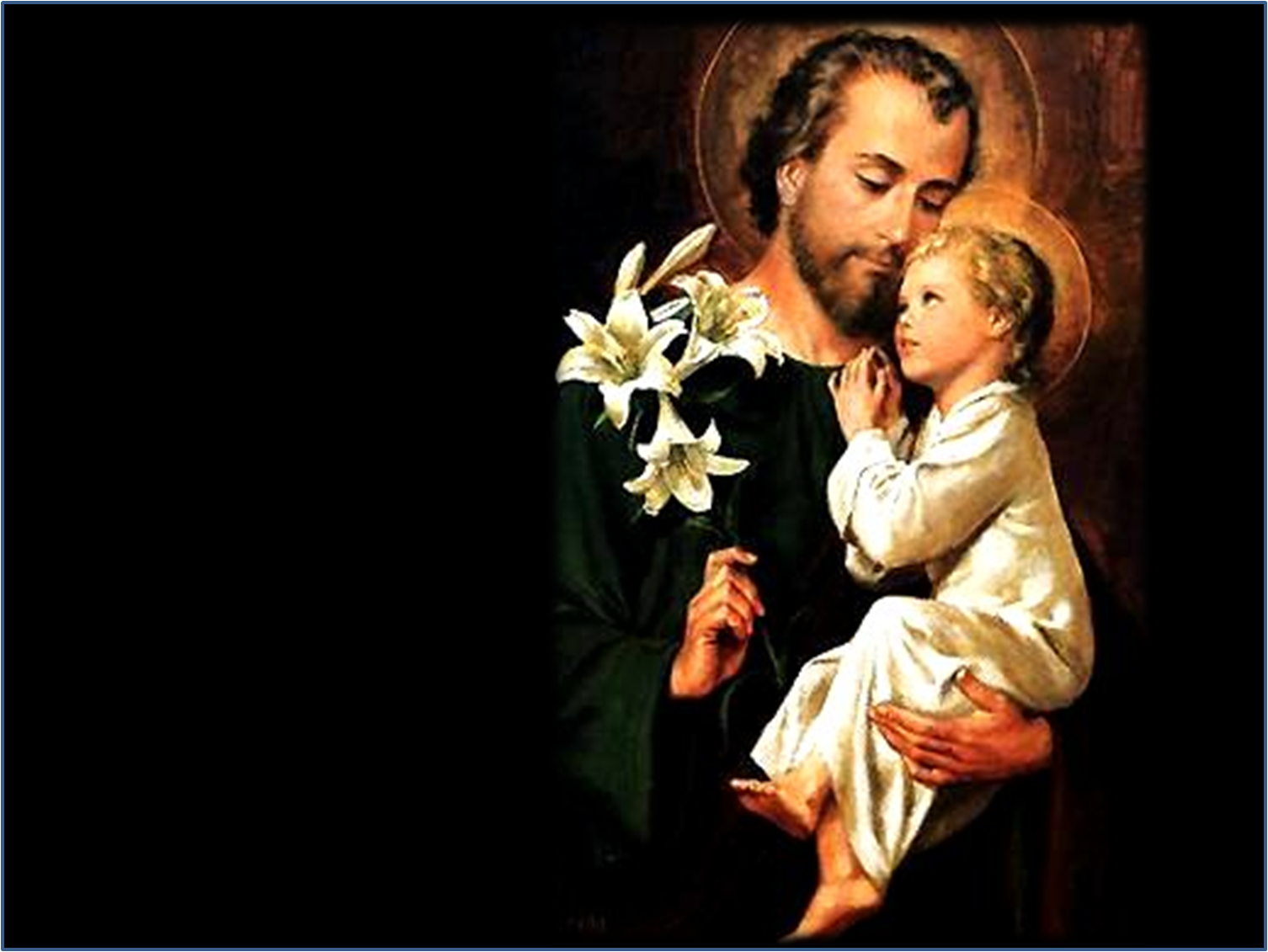 JORDÁN Y SAN JOSÉ
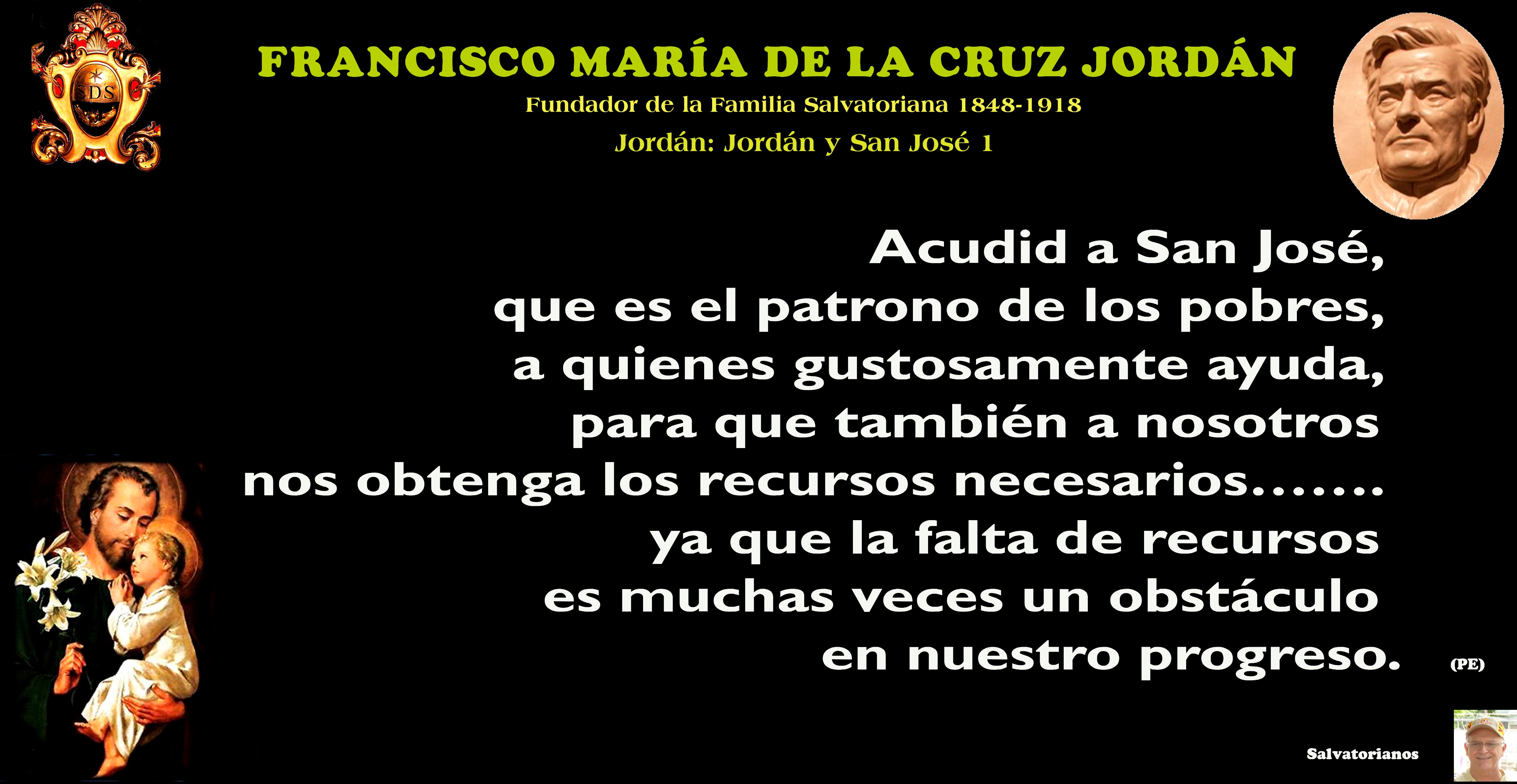 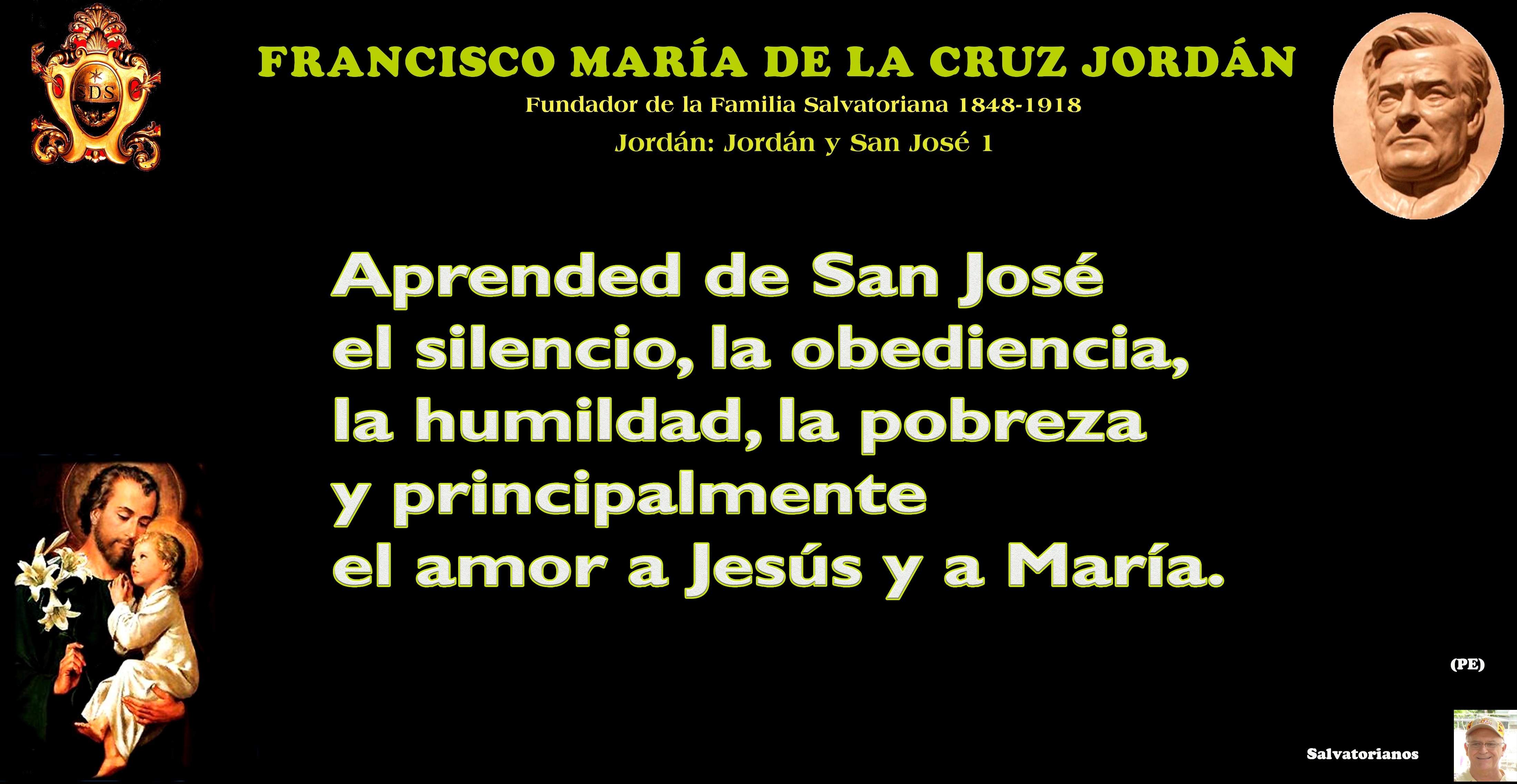 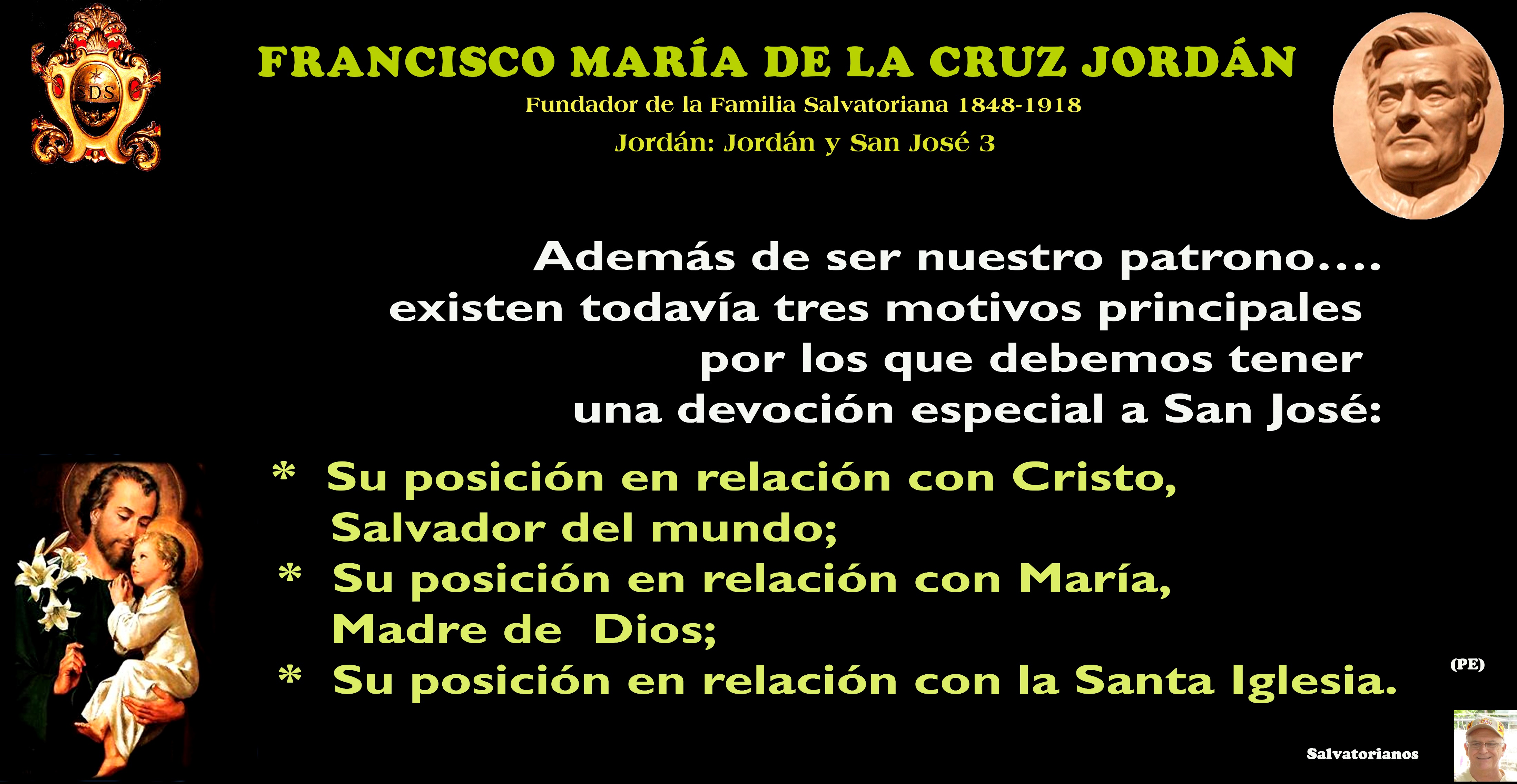 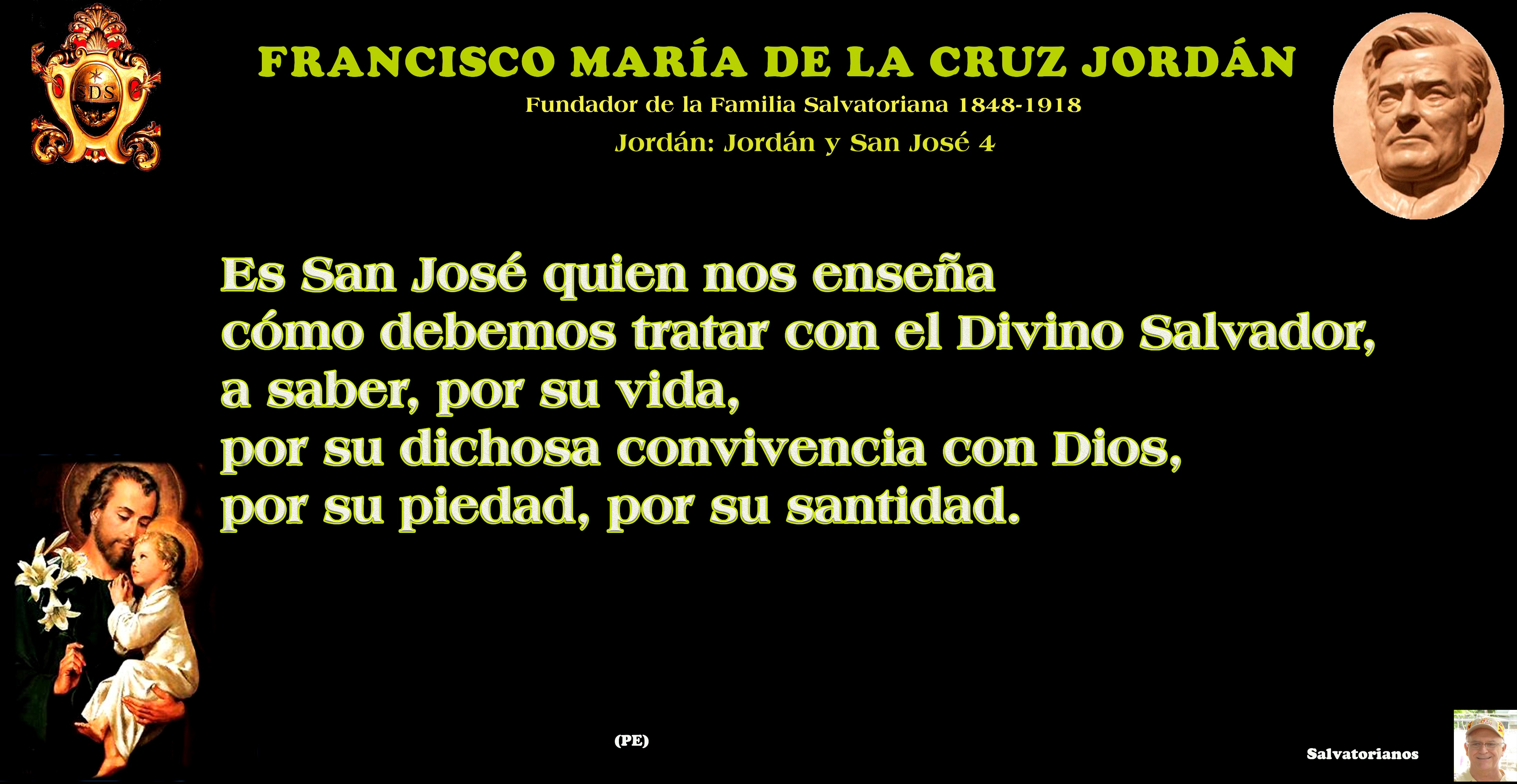 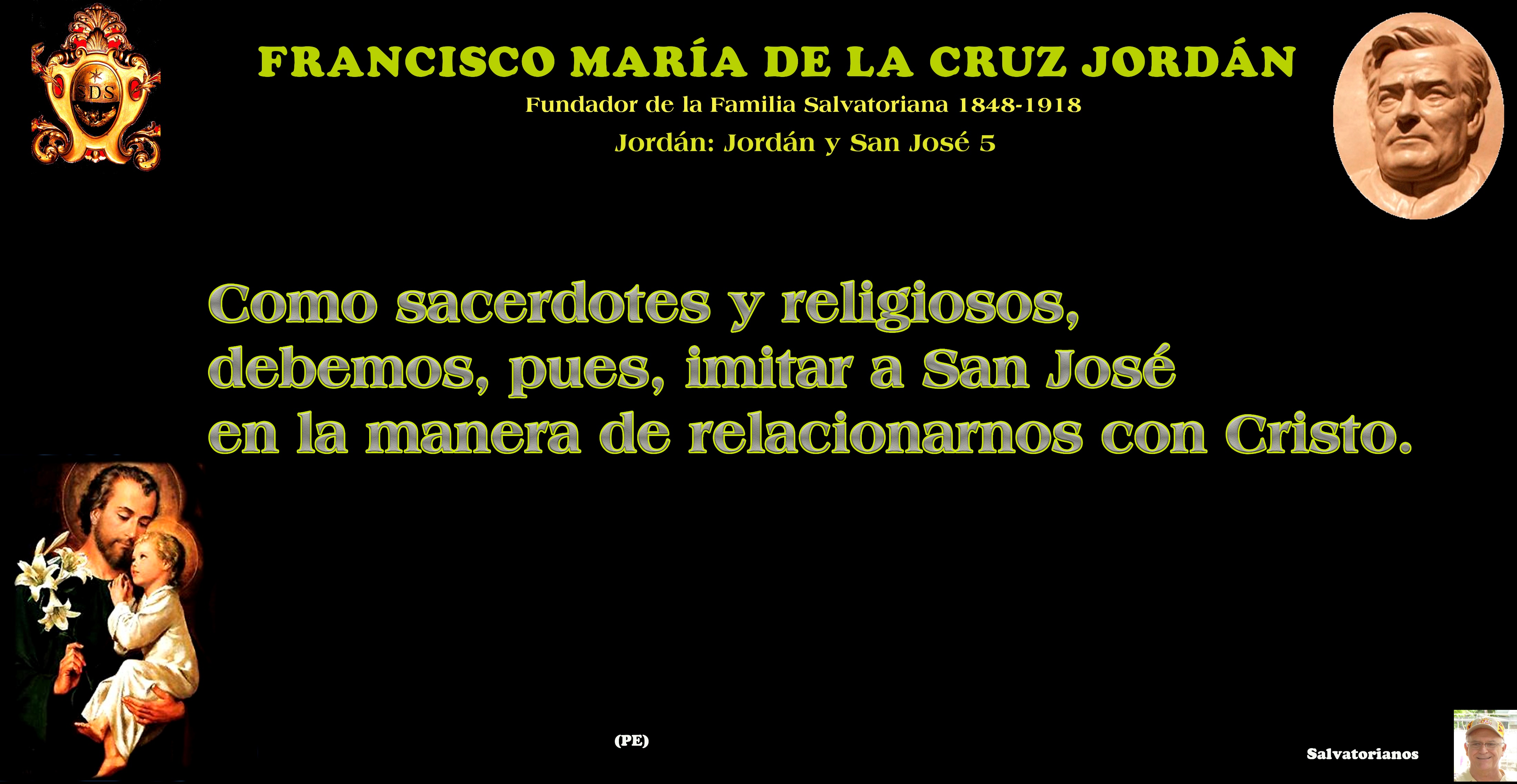 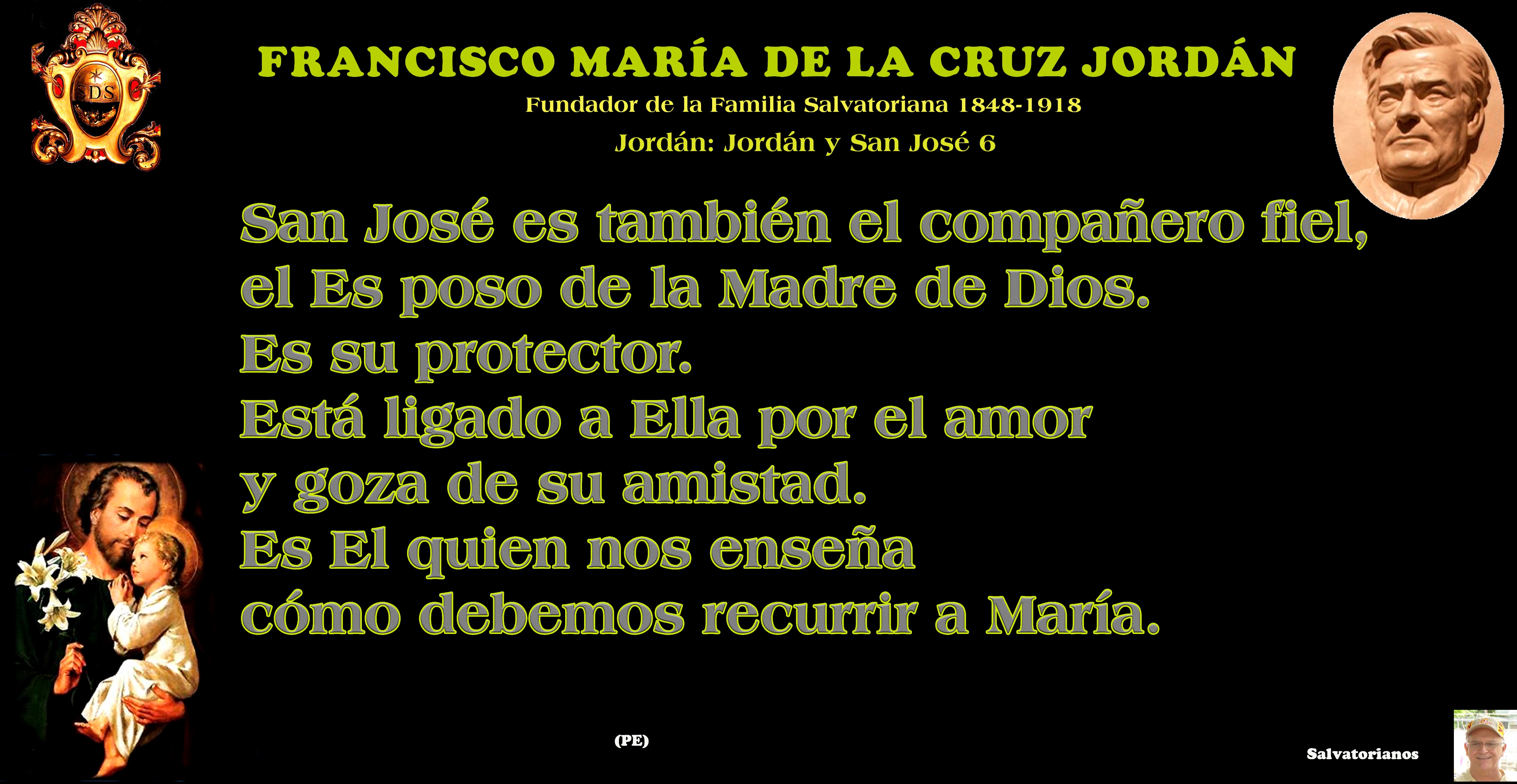